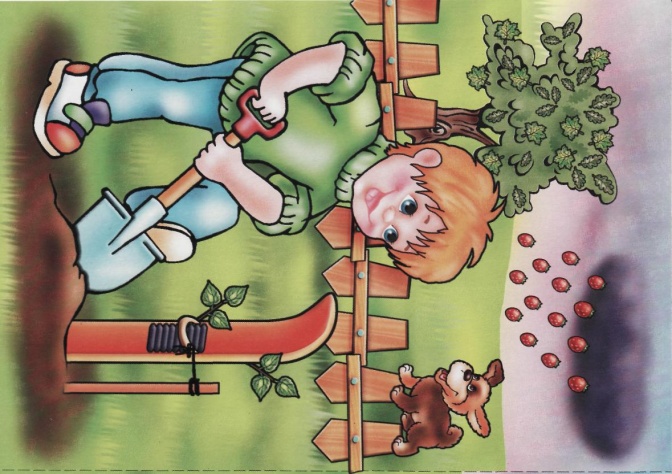 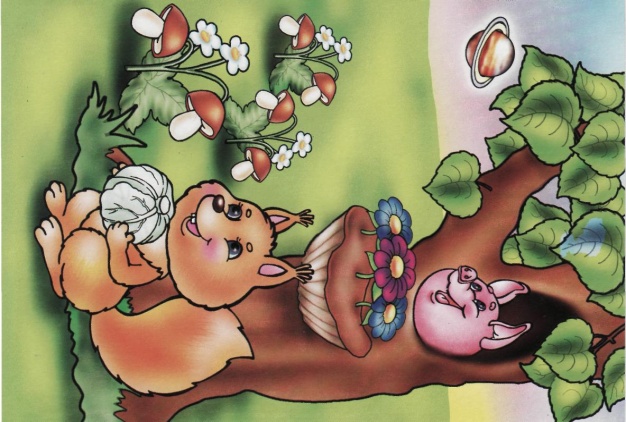 Что перепутал художник?Выполнила: воспитатель  Трупякова Галина Юрьевна
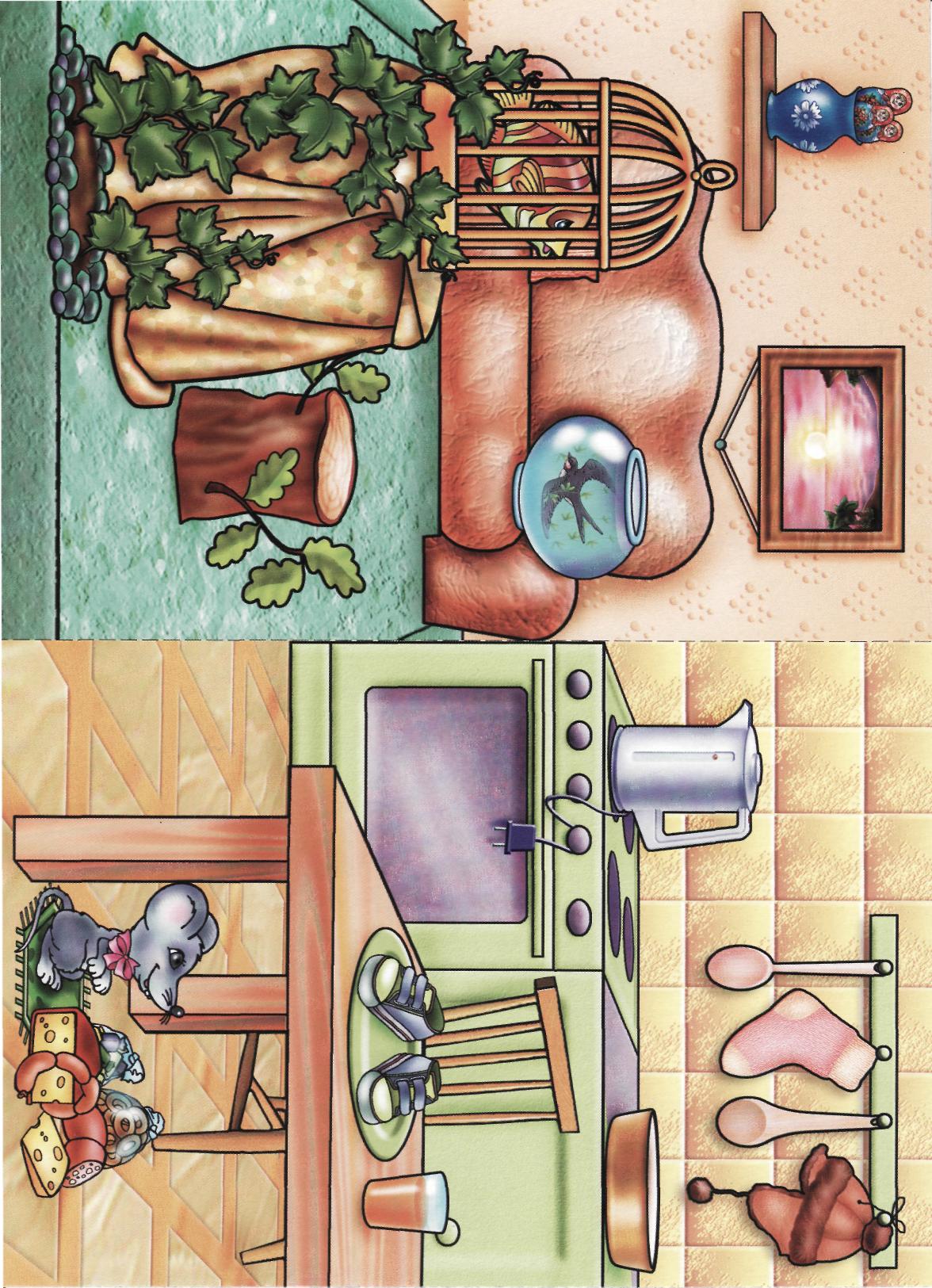 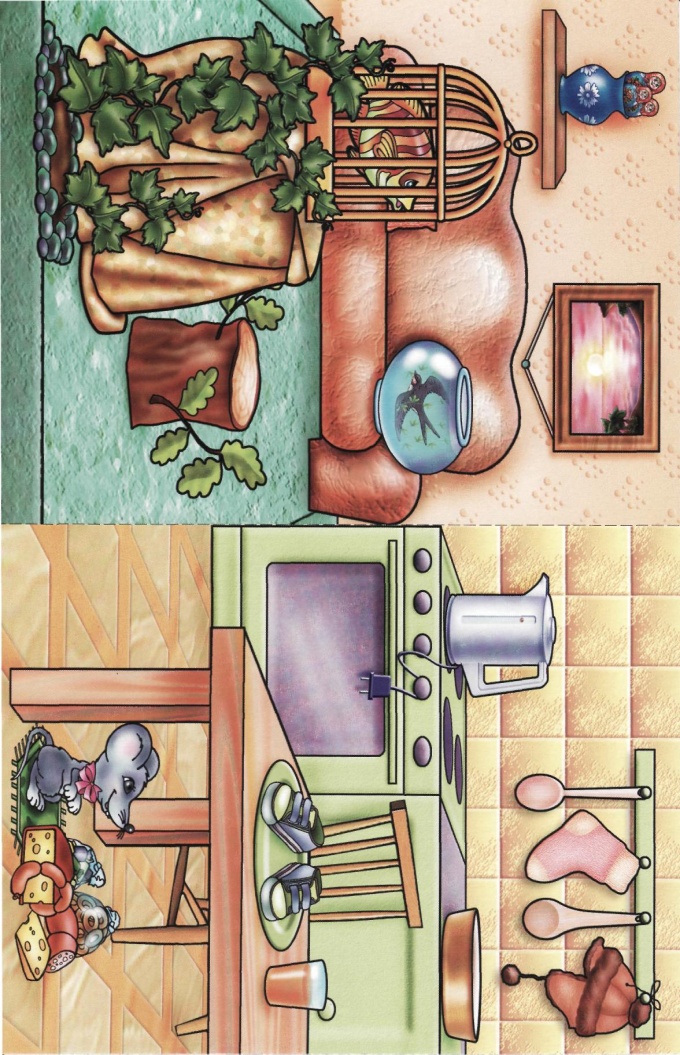 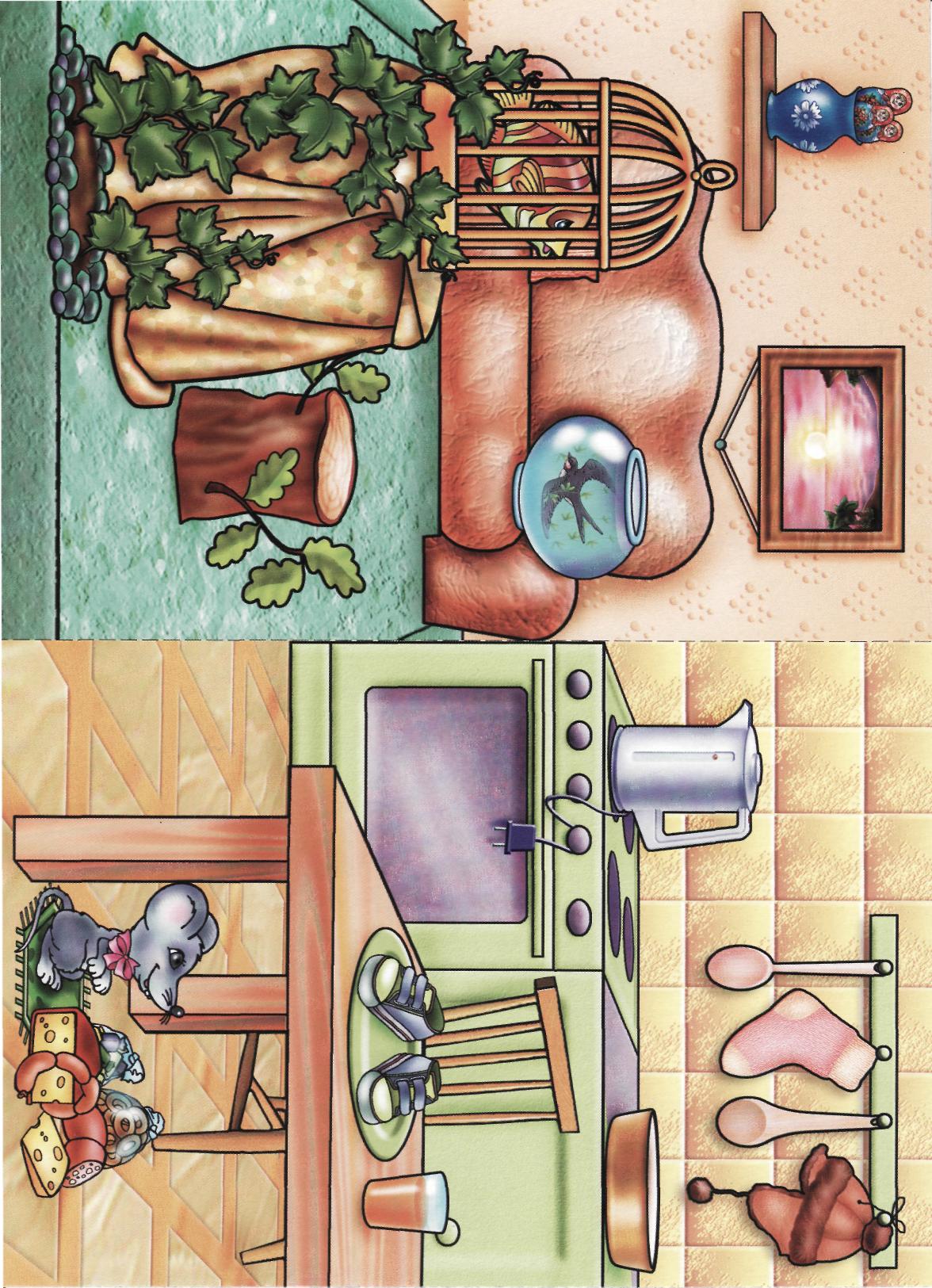 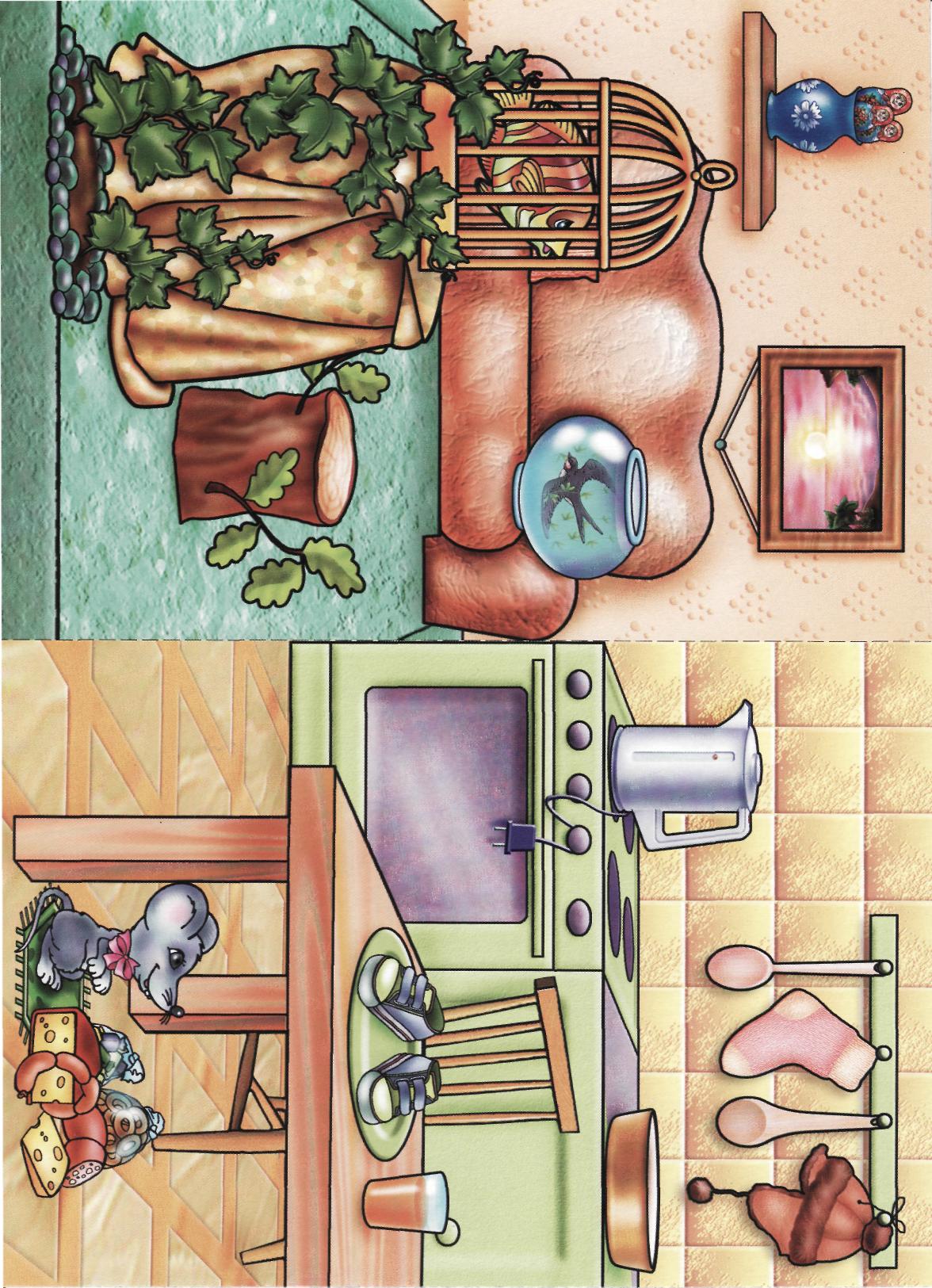 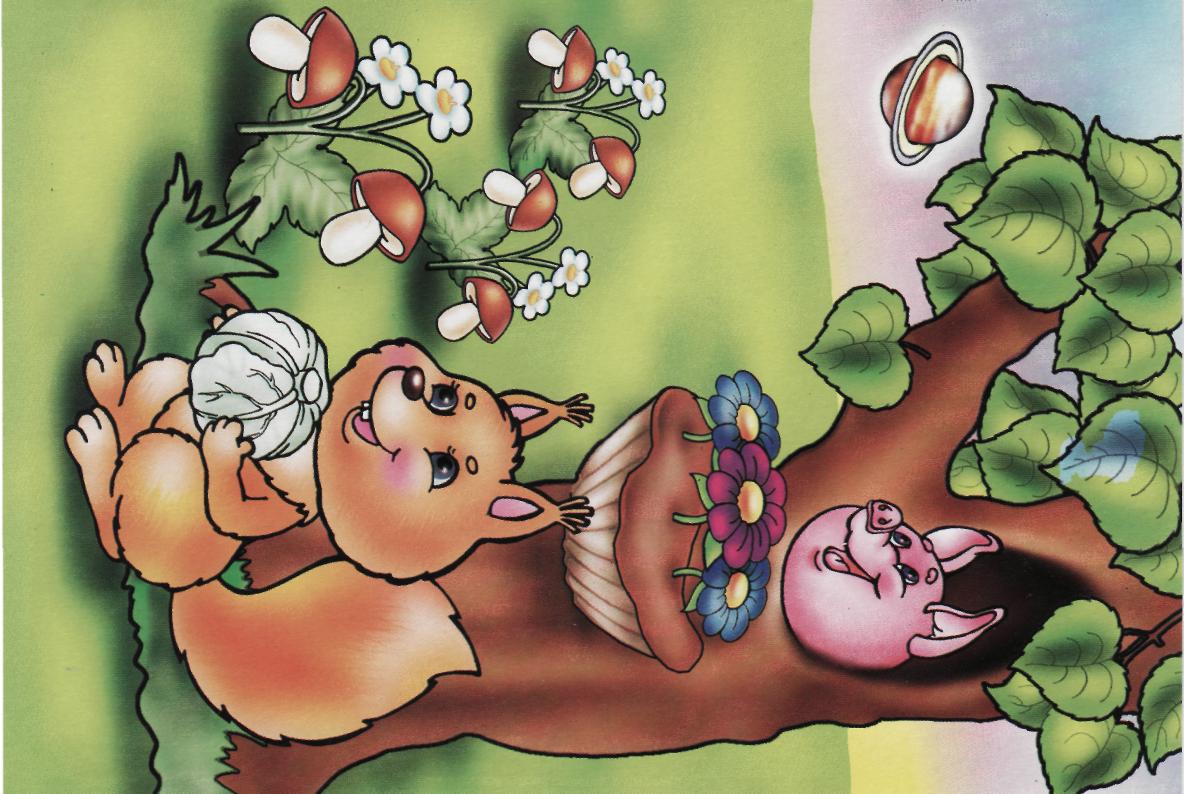 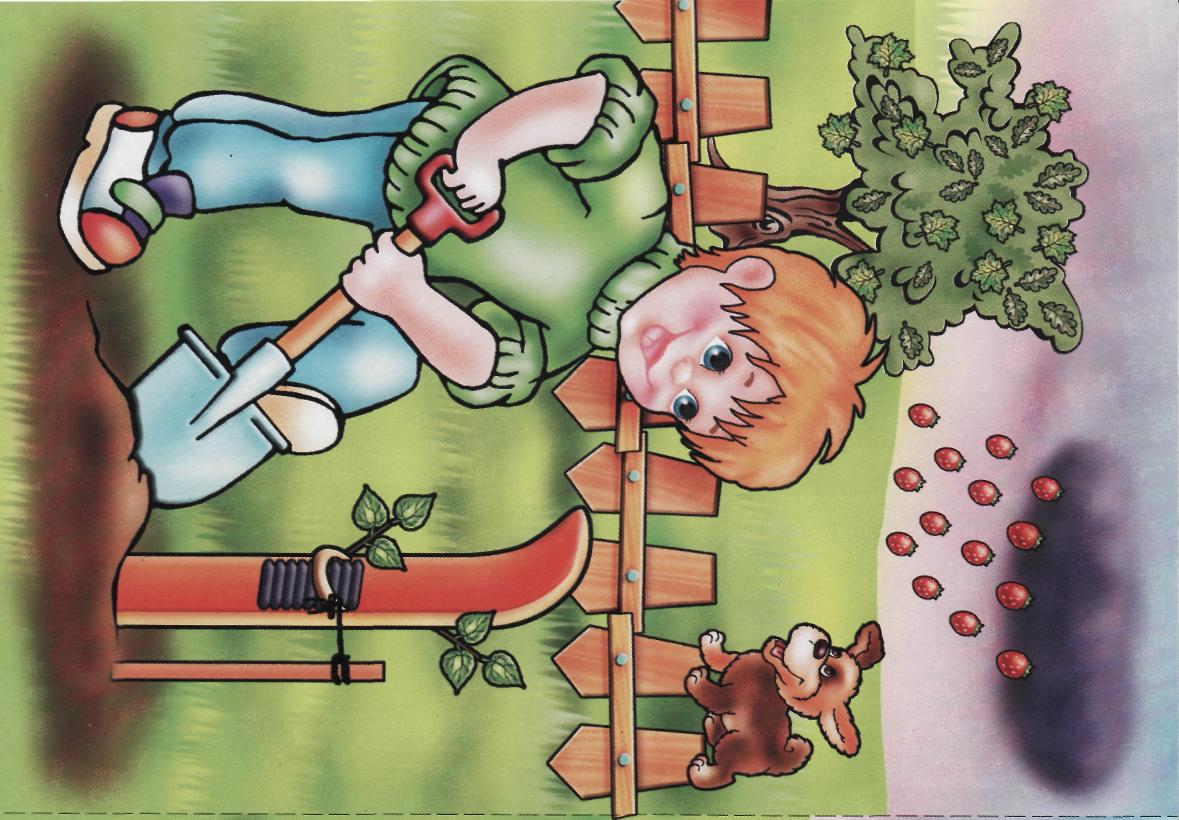 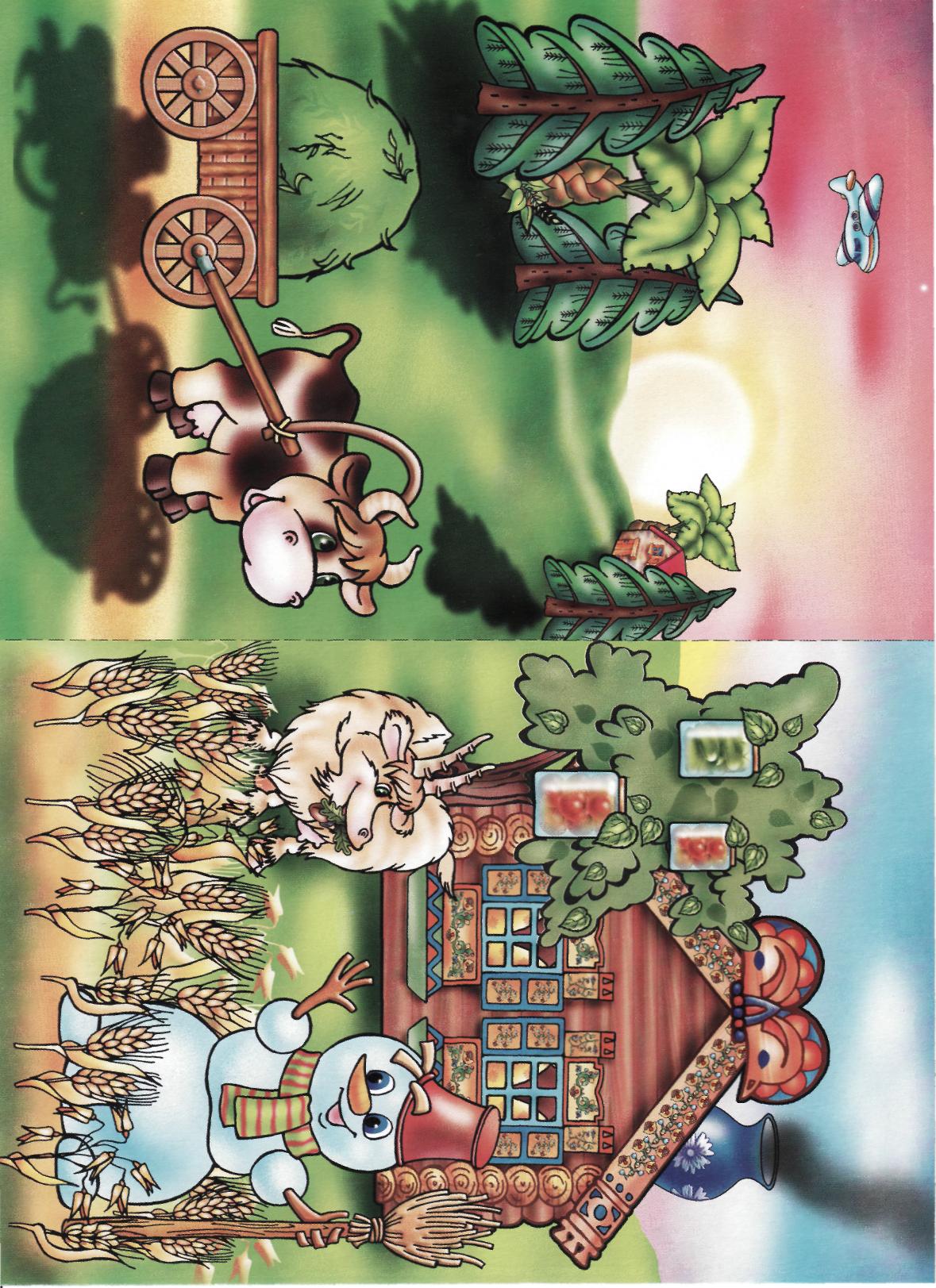 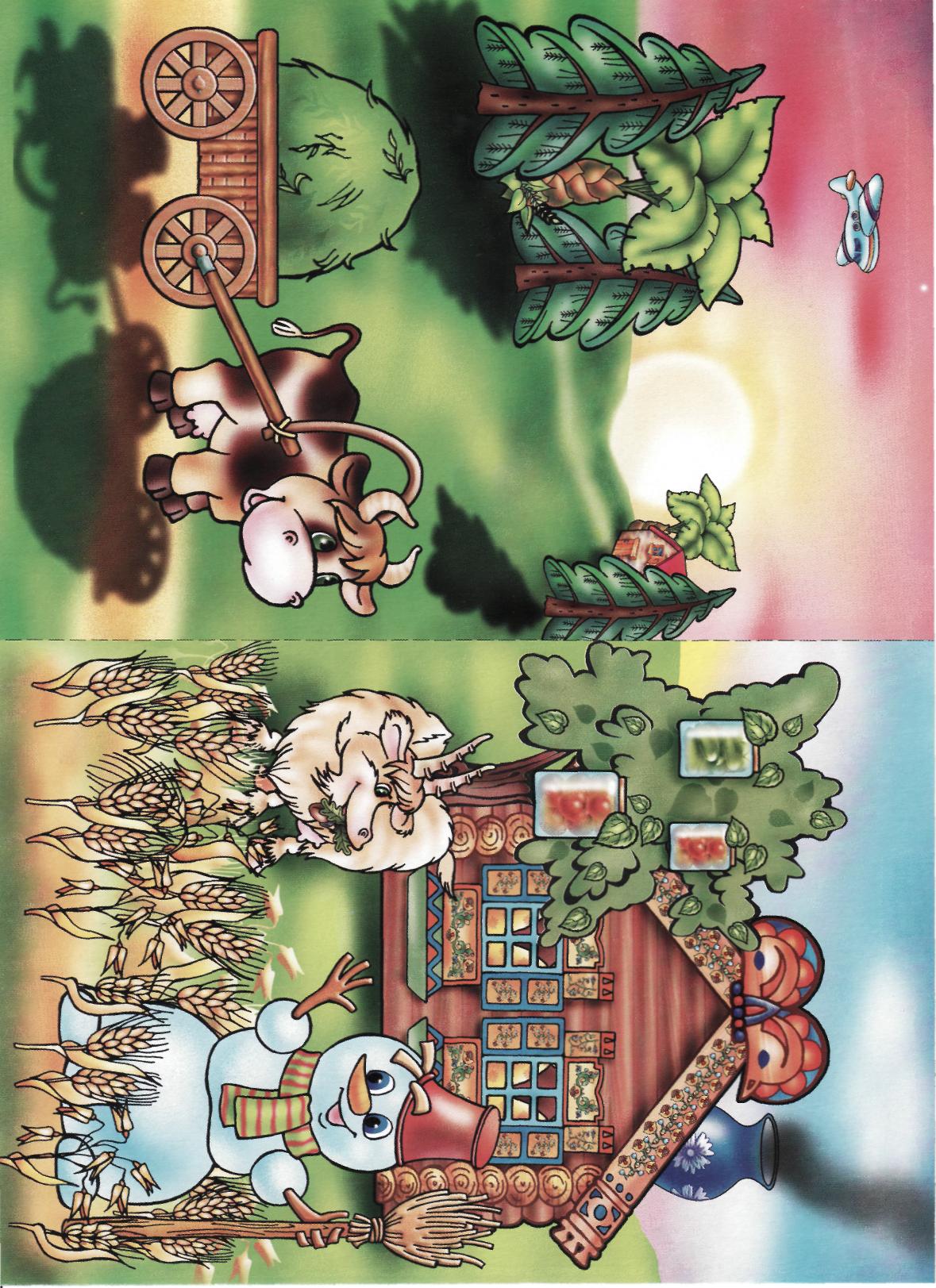 Автор: 
учитель-логопед МБДОУ 
детский сад №2 «Ромашка» п.Приютово 
Яковлева Ольга Васильевна
Вы скачали эту презентацию на сайте - viki.rdf.ru